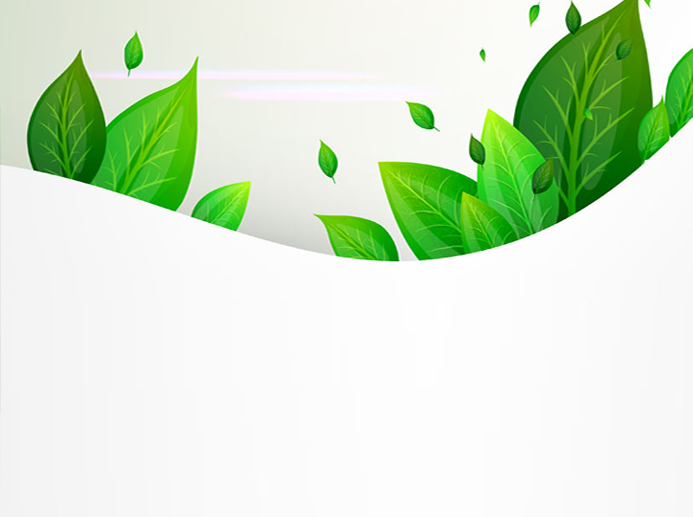 PPT
CAREER PLANNING
班级：250
性别：女
联系电话  1321521XX04
姓名： 花木兰
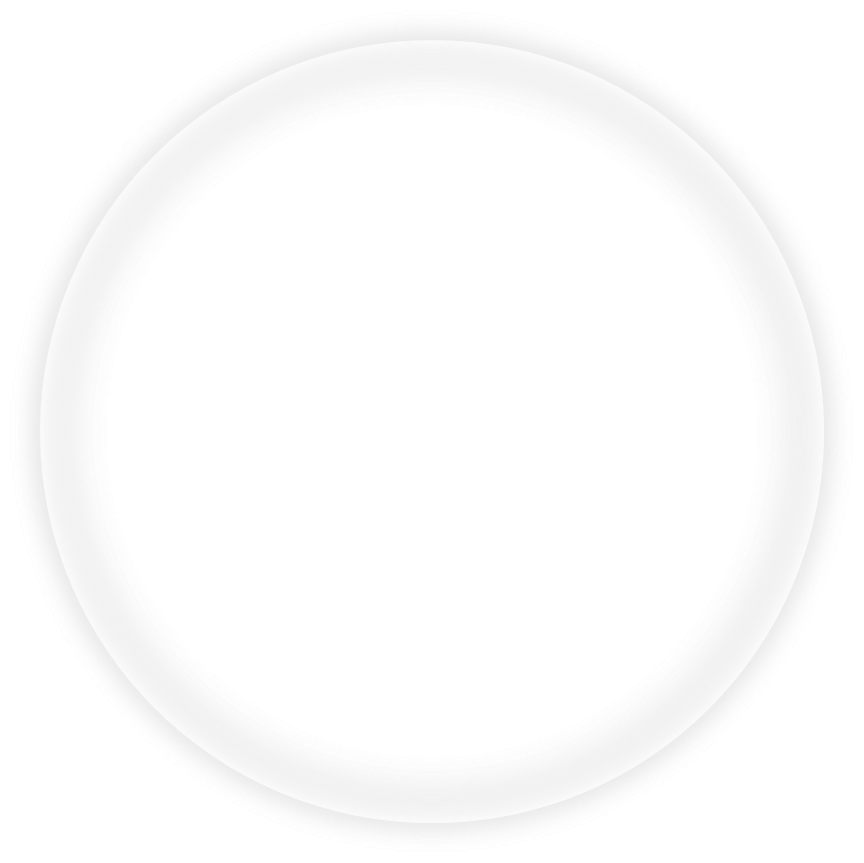 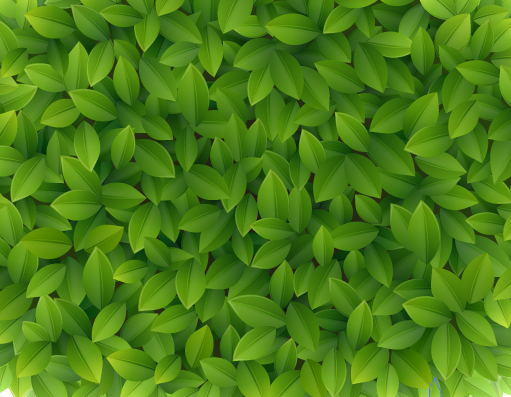 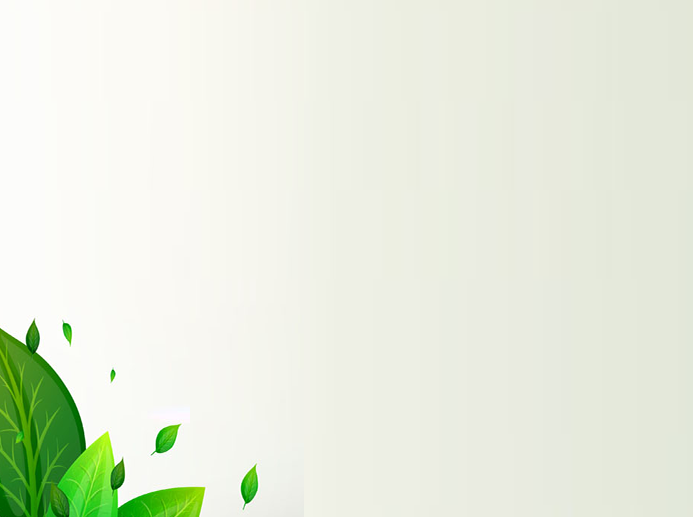 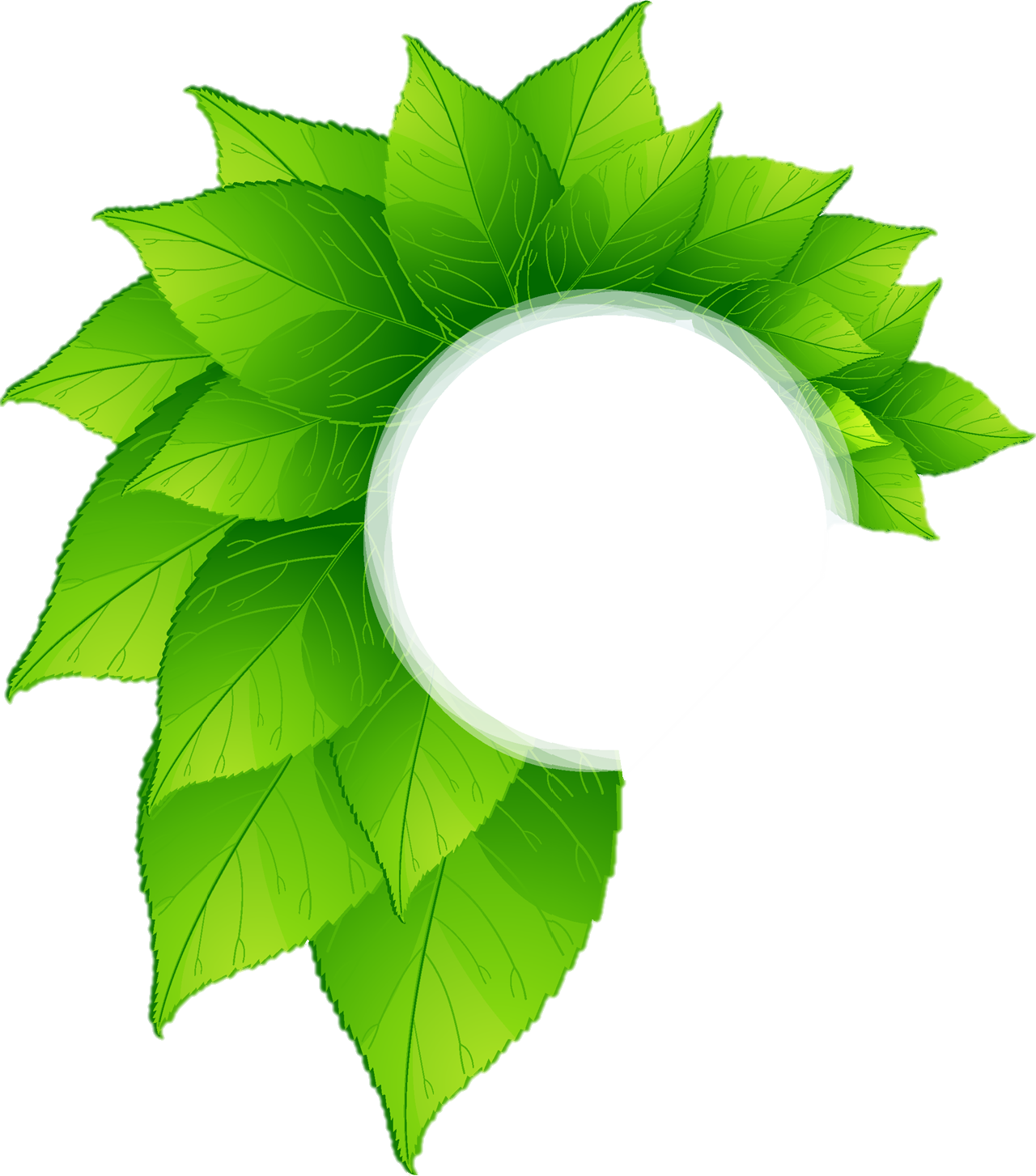 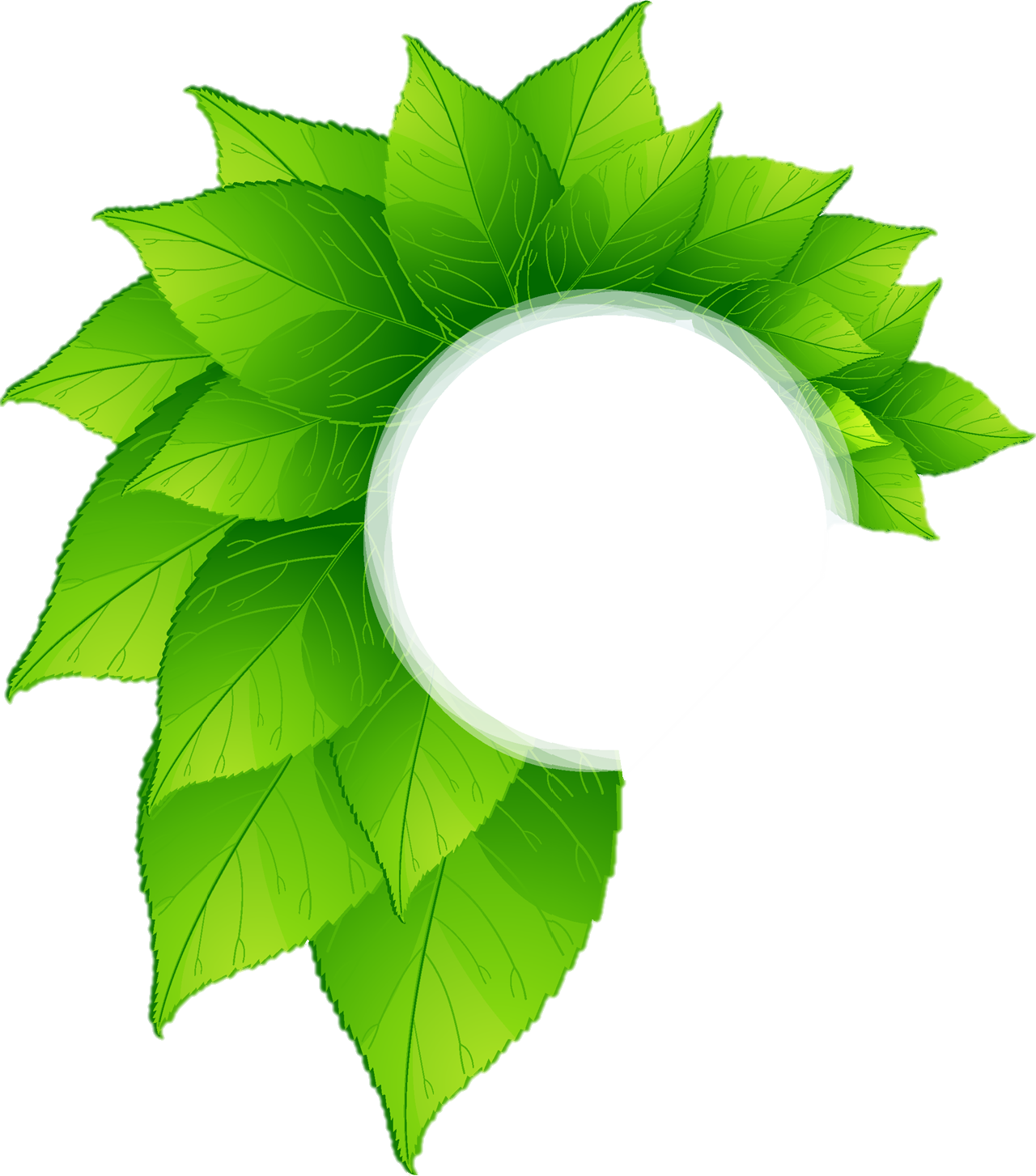 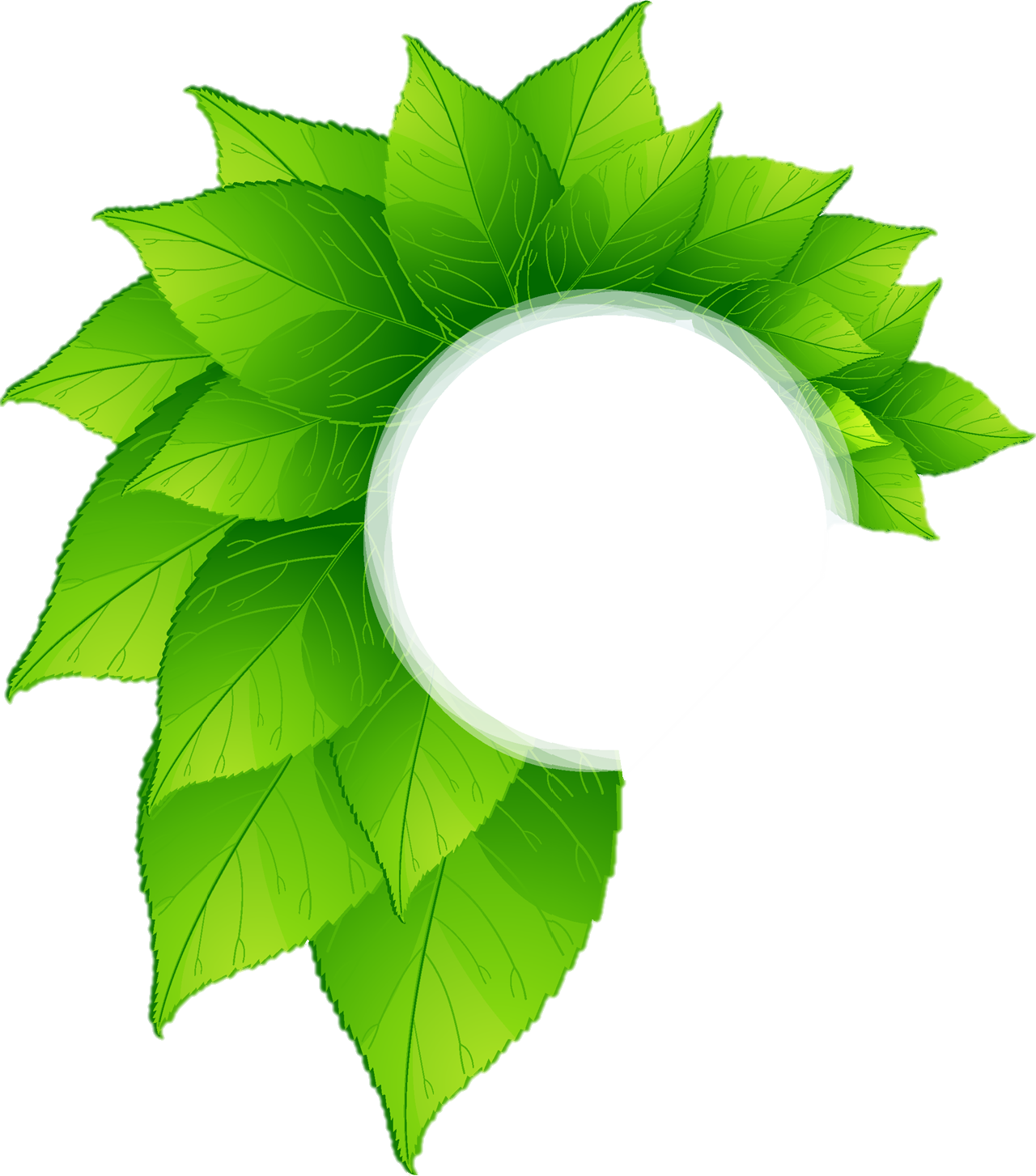 自我认知
职业认知
职业决策
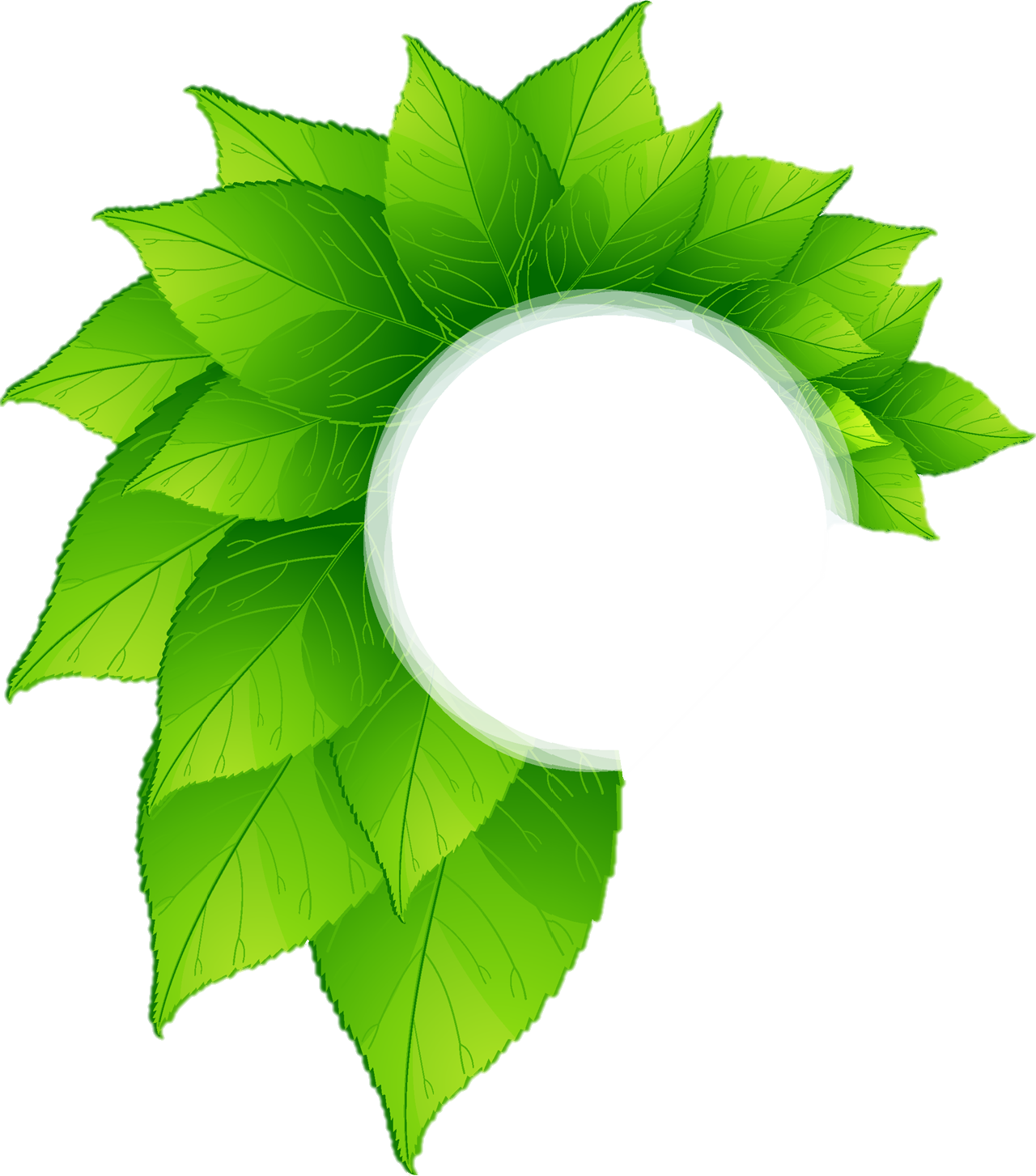 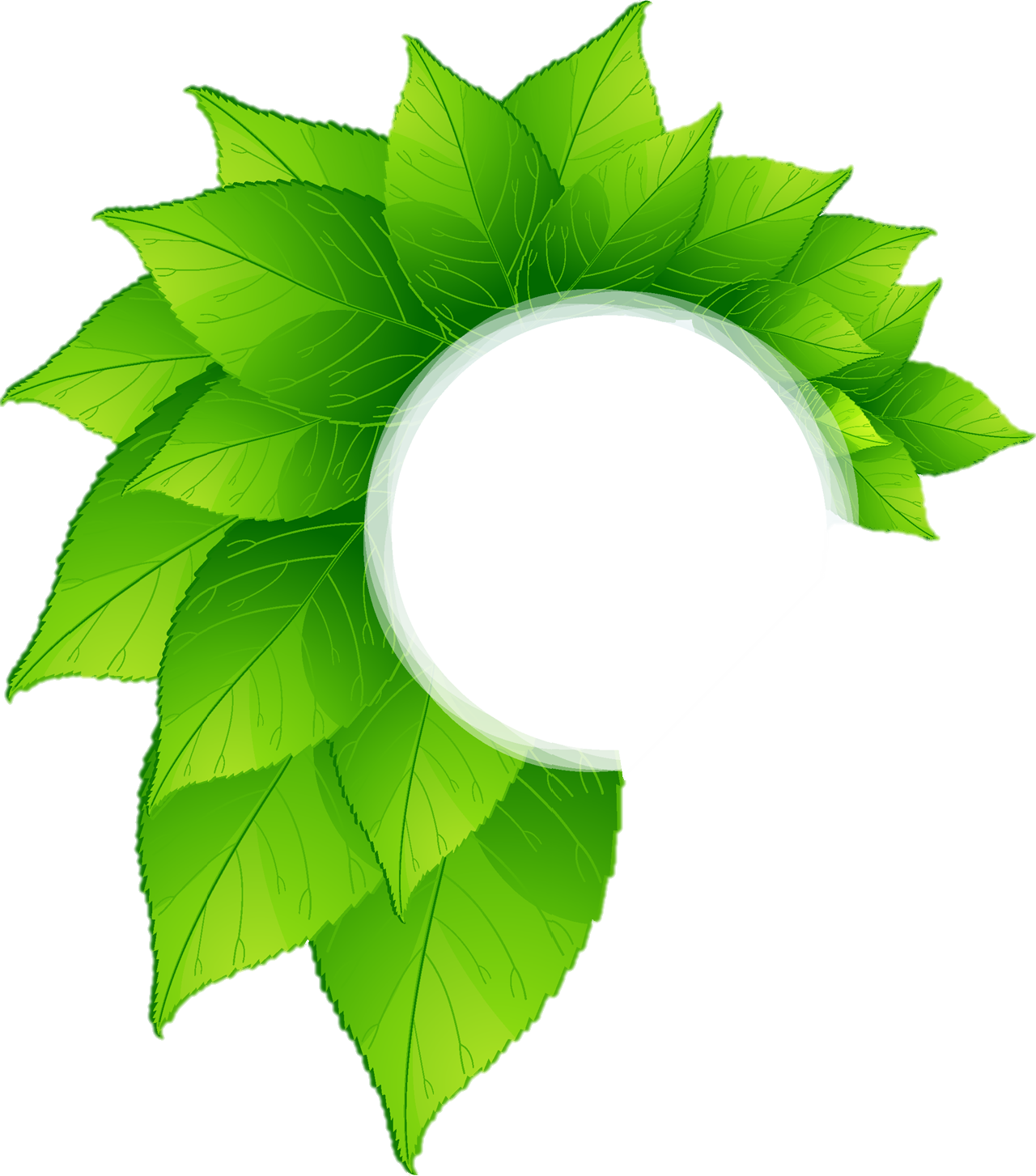 结论
计划与途径
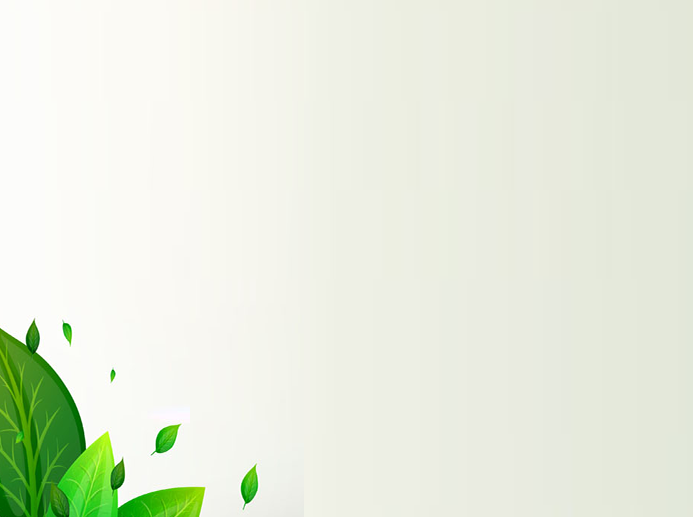 自我认知
职业兴趣
职业能力
点击添加正文、温提示正文行距在1.2~1.3之间点击添加正文、温提示正文行距在1.2~1.3之间
点击添加正文、温提示正文行距在1.2~1.3之间点击添加正文、温提示正文行距在1.2~1.3之间
个人特质
职业价值观
点击添加正文、温提示正文行距在1.2~1.3之间点击添加正文、温提示正文行距在1.2~1.3之间
点击添加正文、温提示正文行距在1.2~1.3之间点击添加正文、温提示正文行距在1.2~1.3之间
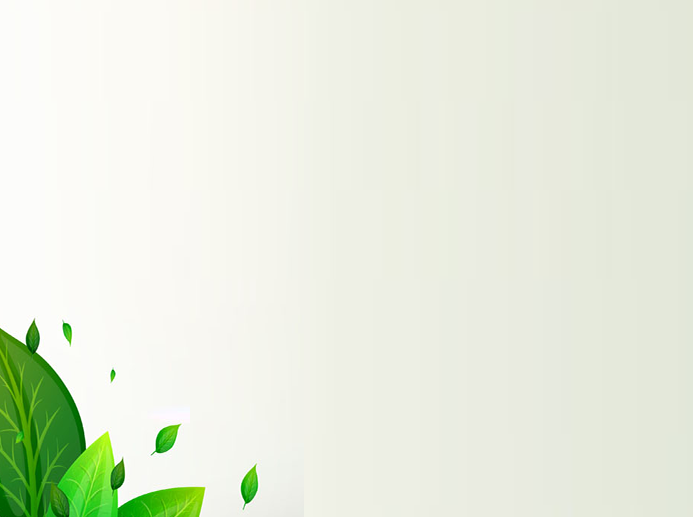 胜任能力
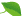 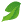 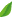 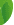 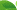 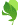 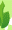 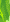 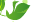 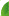 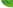 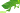 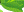 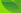 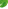 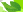 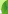 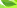 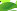 能力劣势
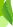 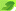 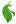 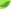 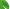 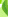 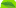 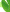 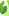 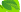 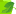 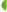 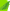 一件事做第二遍定会出错；做事过于理性，而有时候应该是按常规出牌的；有严重的个人中心主义,有时听不进别人的劝导
自我分析小结
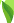 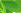 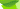 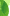 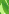 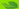 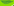 我认为自己明确职业兴趣及方向，有一定的能力优势，但是也有一定的能力劣势，所以要发挥自己的优势，培养自己不够的能力。平时要多对自己的不足进行强化的训练，如，要多练练写作，多看一些课外书，拓宽自己的视野，等等
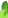 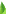 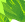 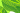 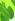 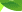 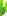 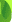 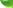 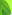 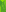 能力优势
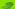 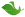 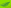 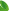 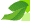 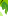 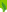 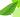 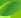 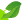 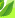 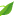 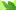 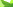 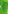 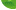 头脑灵活,有较强的上进心，逻辑推理能力比较强；相信自己行，能全神贯注，能够客观地分析和处理问题，对自己要求严格，经常制定目标
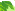 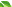 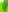 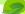 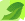 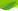 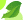 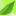 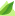 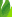 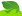 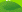 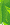 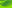 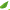 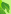 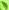 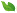 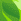 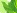 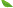 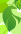 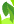 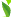 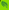 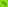 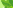 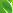 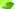 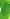 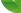 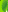 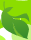 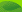 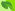 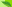 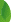 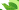 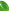 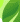 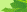 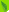 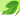 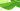 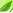 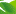 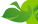 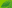 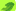 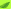 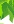 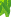 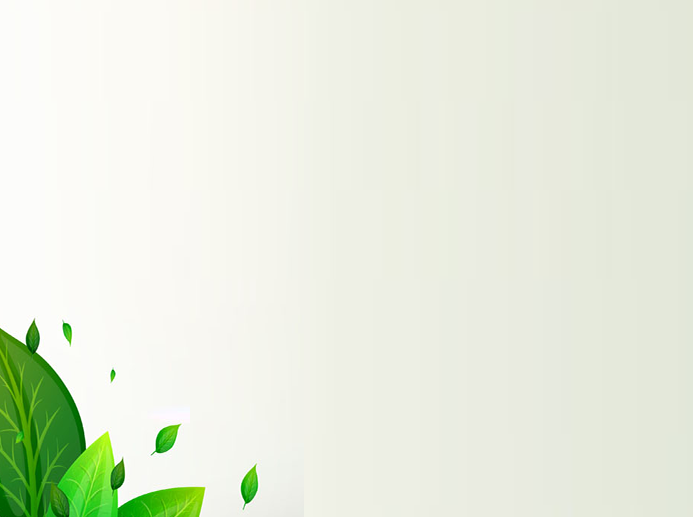 点击此处添加标题
点击此处添加标题
职业认知
点击添加正文、温提示正文行距在1.2~1.3之间点击添加正文、温提示正文行距在1.2~1.3之间
点击添加正文、温提示正文行距在1.2~1.3之间点击添加正文、温提示正文行距在1.2~1.3之间
点击此处添加标题
点击添加正文、温提示正文行距在1.2~1.3之间点击添加正文、温提示正文行距在1.2~1.3之间
点击此处添加标题
点击添加正文、温提示正文行距在1.2~1.3之间点击添加正文、温提示正文行距在1.2~1.3之间
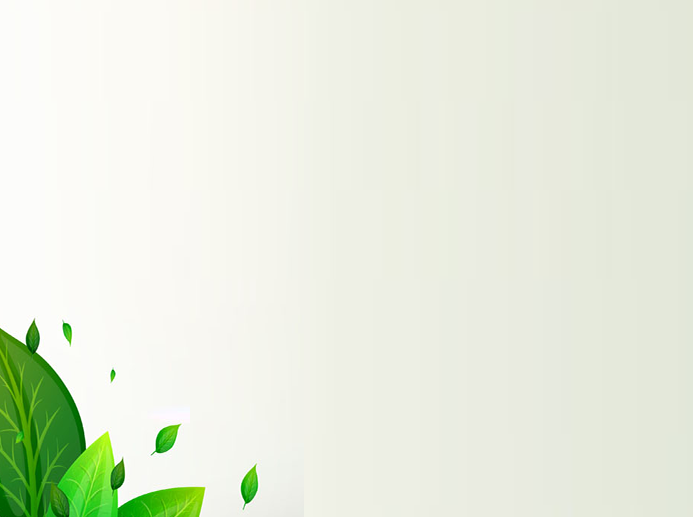 职业决策
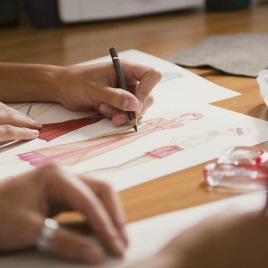 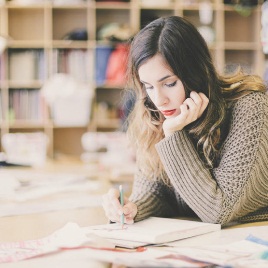 内部因素
外部因素
添加标题
点击添加正文、温提示正文行距在1.2~1.3之间点击添加正文、温提示正文行距在
点击添加正文、温提示正文行距在1.2~1.3之间点击添加正文、温提示正文行距在
点击添加正文、温提示正文行距在1.2~1.3之间
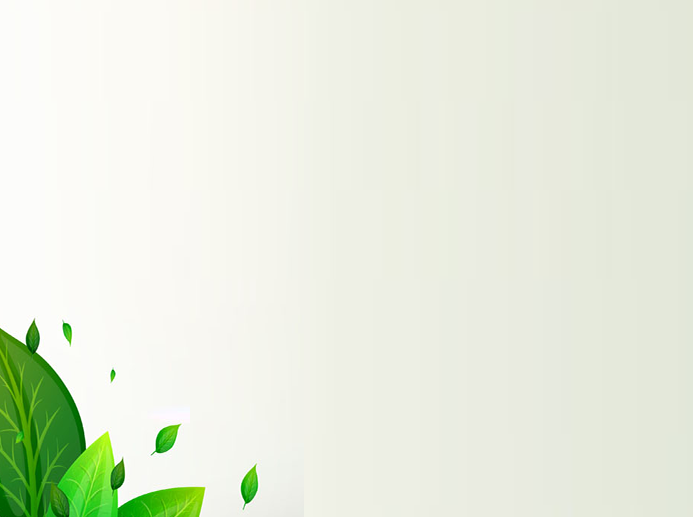 结论
点击添加正文、温提示正文行距在1.2~1.3之间点击添加正文、温提示正文行距在1.2~1.3之间
点击添加正文、温提示正文行距在1.2~1.3之间点击添加正文、温提示正文行距在1.2~1.3之间
点击添加正文、温提示正文行距在1.2~1.3之间点击添加正文、温提示正文行距在1.2~1.3之间
点击添加正文、温提示正文行距在1.2~1.3之间点击添加正文、温提示正文行距在1.2~1.3之间
点击添加正文、温提示正文行距在1.2~1.3之间点击添加正文、温提示正文行距在1.2~1.3之间
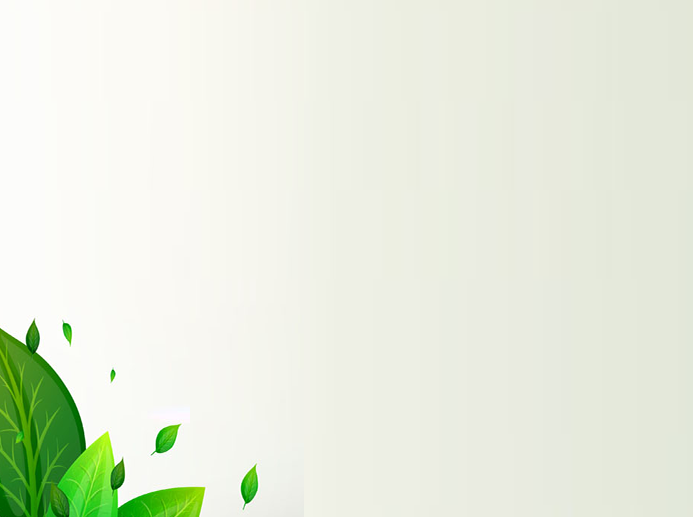 计划与途径
去国外留学,学习本专业,继续深造
大四、五学好各科专业知识掌握预防医学的基本知识
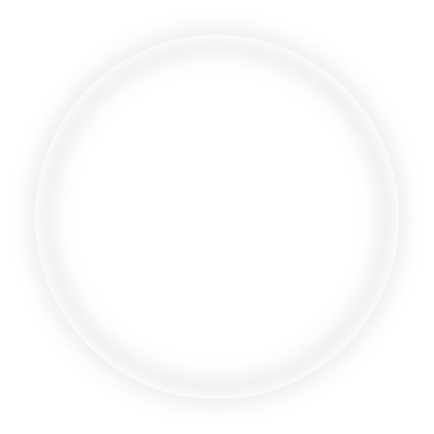 考公务员，去CDC工作
大四前英语6级争取过600分积极考托福，希望能用英语与外国人自由交谈
点击此处添加标题
若考上研究生，则继续勤奋学习
大三开始业余学习韩语，希望能用韩语和商务伙伴自如沟通
大四前考取全国计算机二级证书
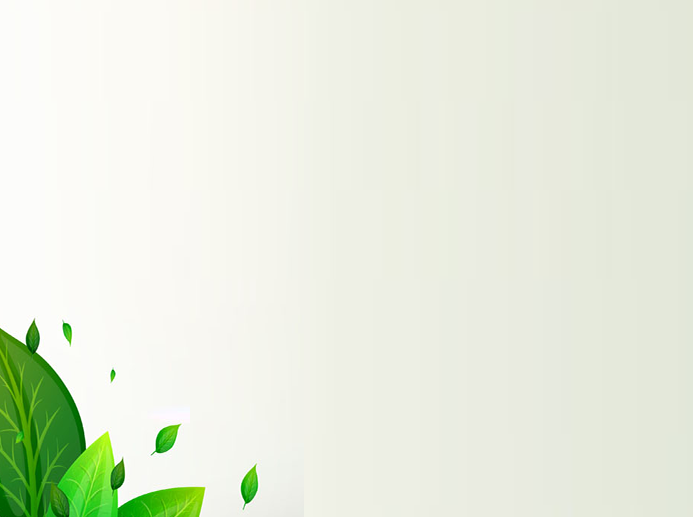 长期计划
W
S
点击此处添加标题
点击此处添加标题
点击添加正文、温提示正文行距在1.2~1.3之间点击添加正文、温提示正文行距在1.2~1.3之间1.2~1.3之间点击添加正文、温提示正文行距在
点击添加正文、温提示正文行距在1.2~1.3之间点击添加正文、温提示正文行距在1.2~1.3之间1.2~1.3之间点击添加正文、温提示正文行距在
点击此处添加标题
点击此处添加标题
O
T
点击添加正文、温提示正文行距在1.2~1.3之间点击添加正文、温提示正文行距在1.2~1.3之间1.2~1.3之间点击添加正文、温提示正文行距在
点击添加正文、温提示正文行距在1.2~1.3之间点击添加正文、温提示正文行距在1.2~1.3之间1.2~1.3之间点击添加正文、温提示正文行距在
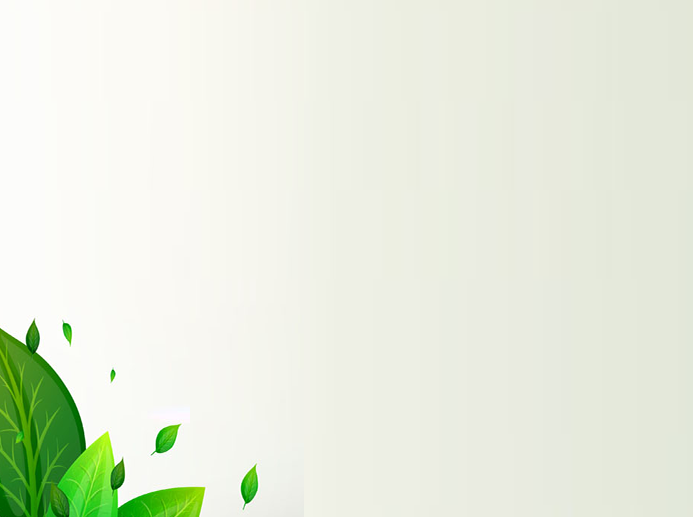 在此输入标题
点击此处添加标题
01
Options
点击此处添加标题
点击添加正文、温提示正文行距在1.2~1.3之间点击添加正文、温提示正文行距在1.2~1.3之间1.2~1.3之间点击添加正文、温提示正文行距在
点击添加正文、温提示正文行距在1.2~1.3之间点击添加正文、温提示正文行距在1.2~1.3之间1.2~1.3之间点击添加正文、温提示正文行距在
02
Options
03
Options
点击此处添加标题
点击此处添加标题
点击添加正文、温提示正文行距在1.2~1.3之间点击添加正文、温提示正文行距在1.2~1.3之间1.2~1.3之间点击添加正文、温提示正文行距在
点击添加正文、温提示正文行距在1.2~1.3之间点击添加正文、温提示正文行距在1.2~1.3之间1.2~1.3之间点击添加正文、温提示正文行距在
04
Options
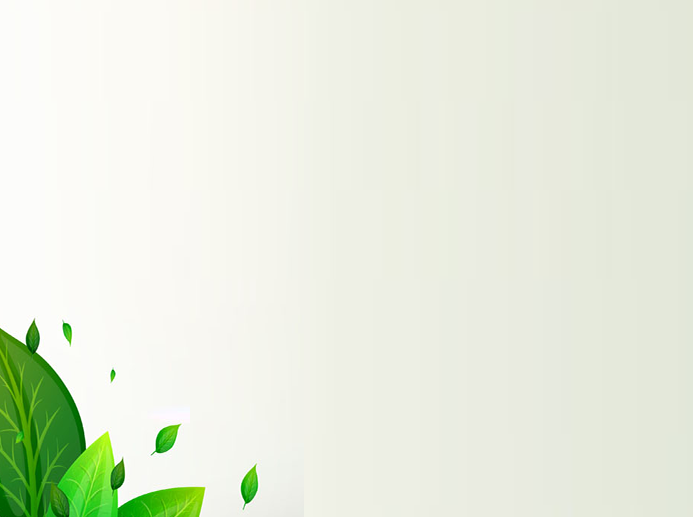 在此输入标题
点击添加正文、温提示正文行距在1.2~1.3之间点击添加正文、温提示正文行距在1.2~1.3之间
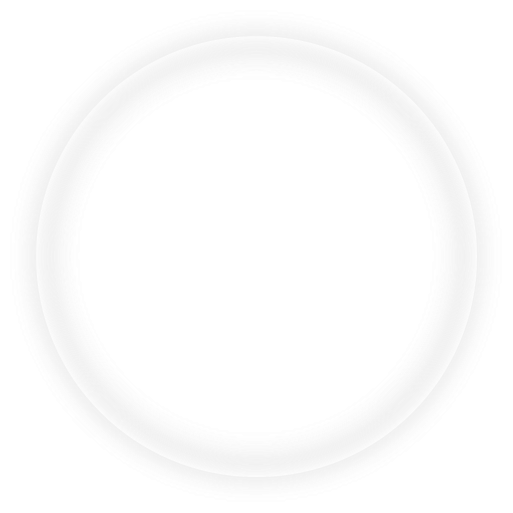 点击添加正文、温提示正文行距在1.2~1.3之间点击添加正文、温提示正文行距在1.2~1.3之间
点击添加正文、温提示正文行距在1.2~1.3之间点击添加正文、温提示正文行距在1.2~1.3之间
点击添加正文、温提示正文行距在1.2~1.3之间点击添加正文、温提示正文行距在1.2~1.3之间
点击添加正文、温提示正文行距在1.2~1.3之间点击添加正文、温提示正文行距在1.2~1.3之间
点击添加正文、温提示正文行距在1.2~1.3之间点击添加正文、温提示正文行距在1.2~1.3之间
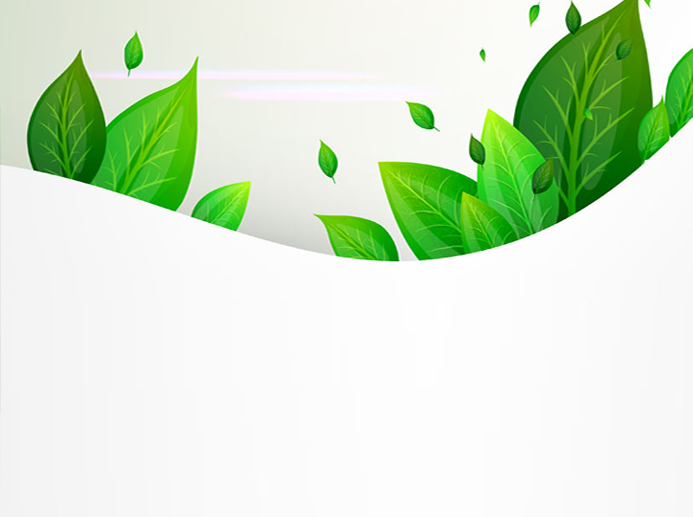 PPT
THANK YOU FOR LISTENING
班级：250
性别：女
联系电话  1321521XX04
姓名： 花木兰